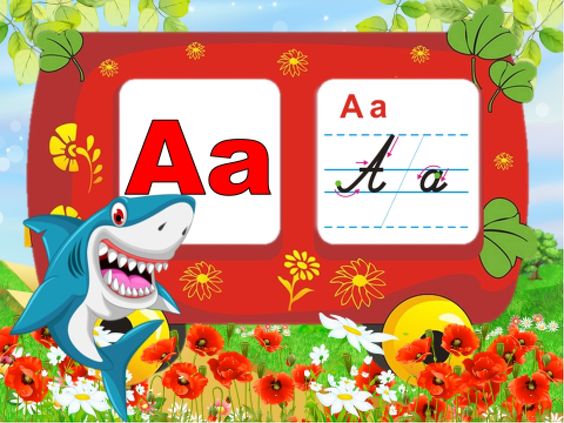 Навчання грамоти
Читання
Букварний період
Урок 17
Велика буква А.
 Розповідь за малюнками
Організація класу
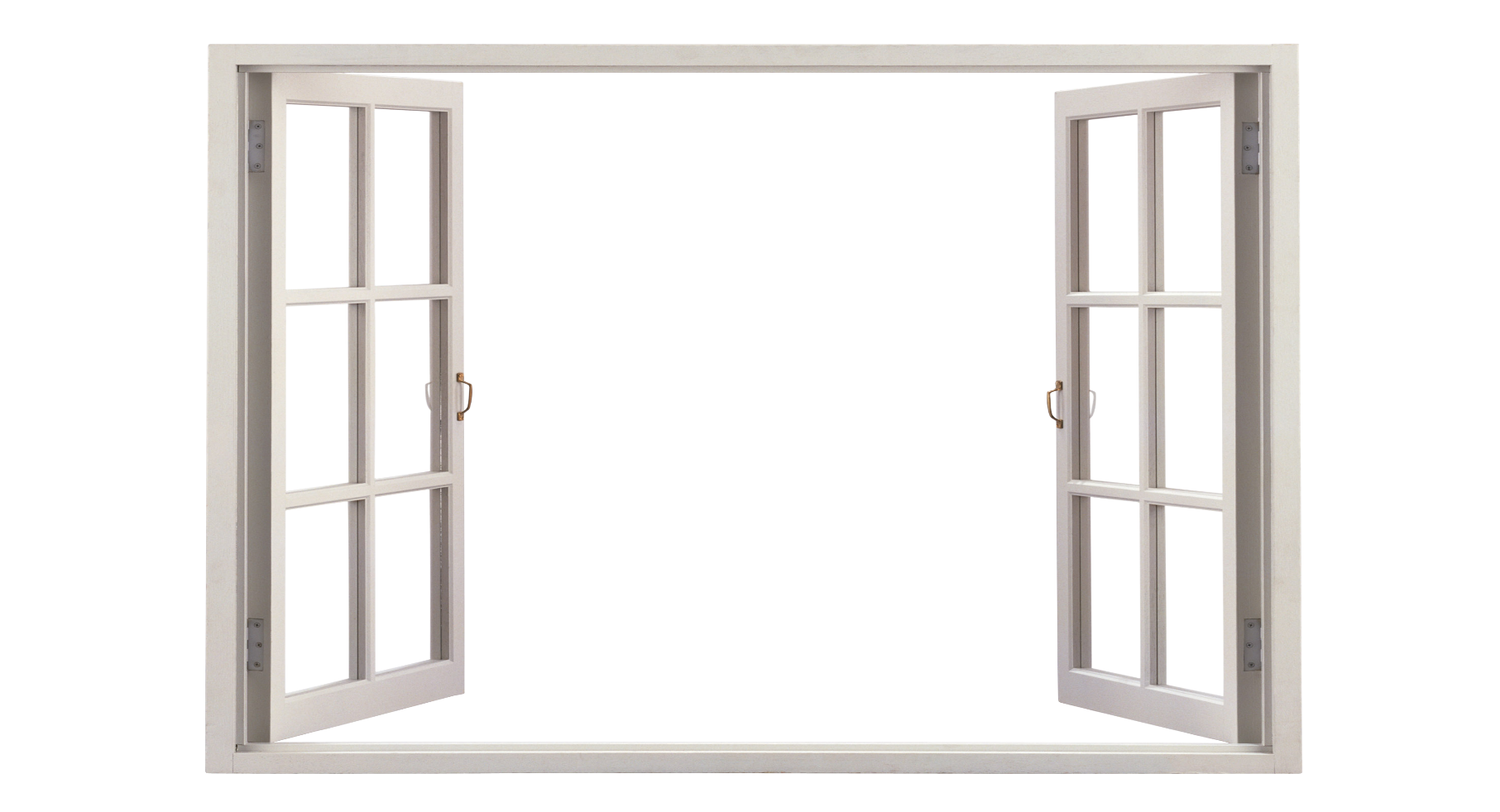 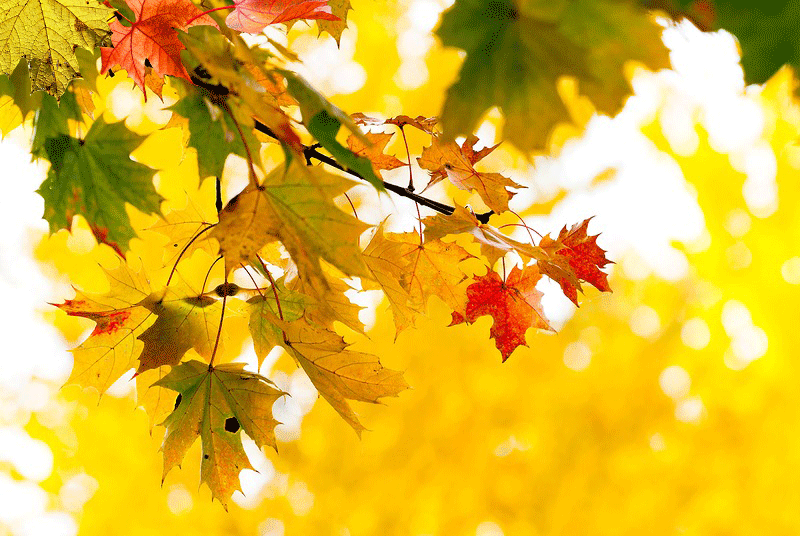 Продзвенів уже дзвінок,                                  
Починається урок. 
Приготуйте без мороки
Все, що треба до уроку.
Зошит, ручку, олівці. 
Все готове? Молодці!
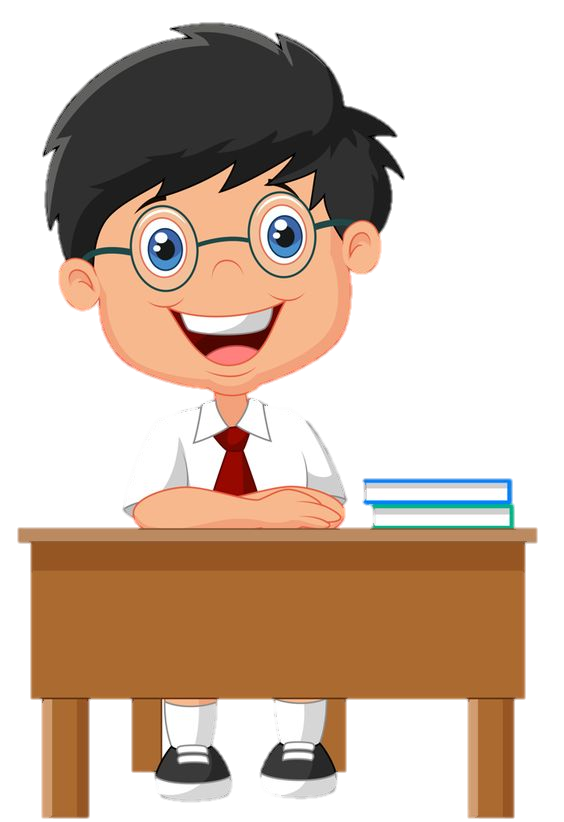 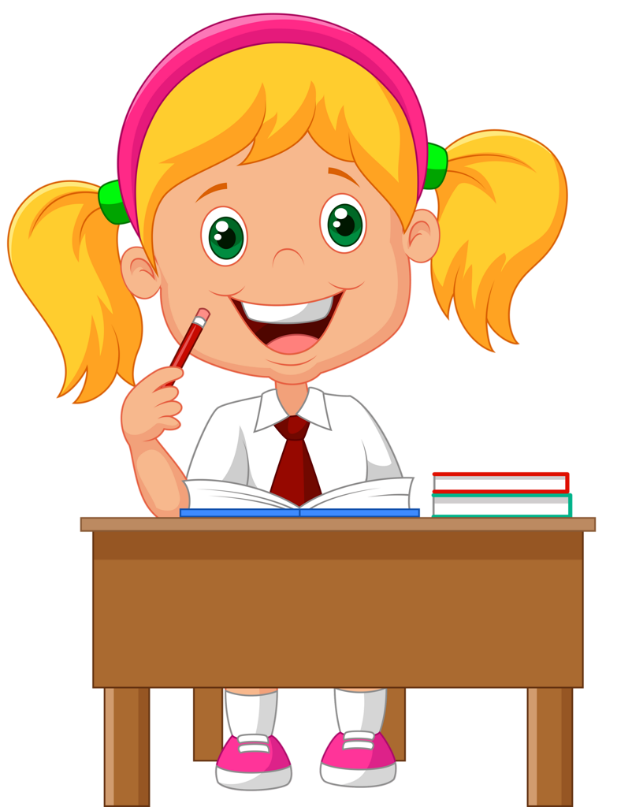 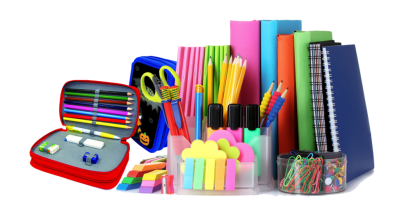 Мовленнєва розминка. Робота з чистомовкою.
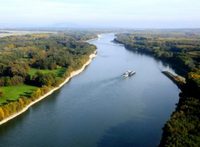 А, а, а — тече блакитна …


Ар, ар, ар — загудів у нас …


А, а, а, – чиста у ріці …
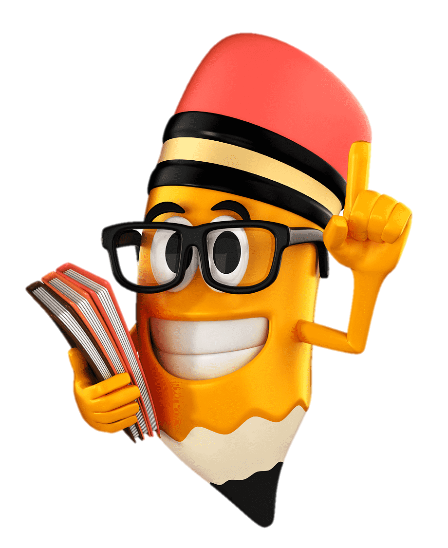 ріка.
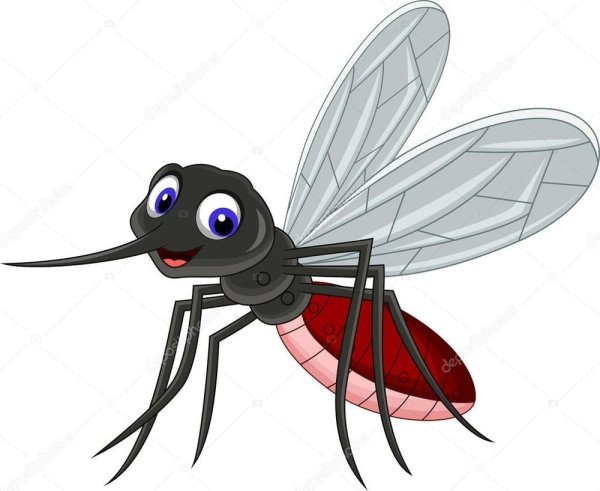 комар.
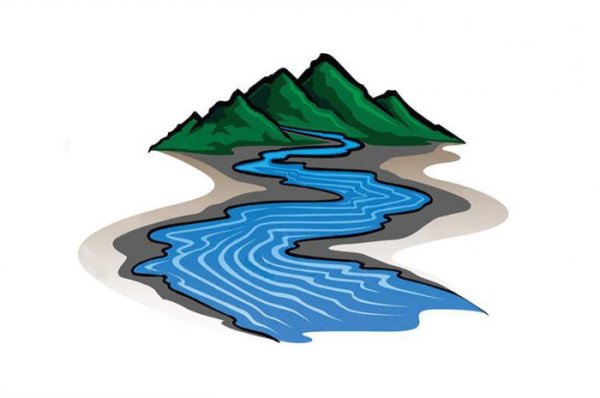 вода.
Повторимо
Назви зображені предмети. Побудуй звукові схеми цих слів. 
Склади речення про один із цих предметів за схемою.
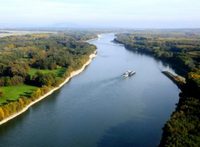 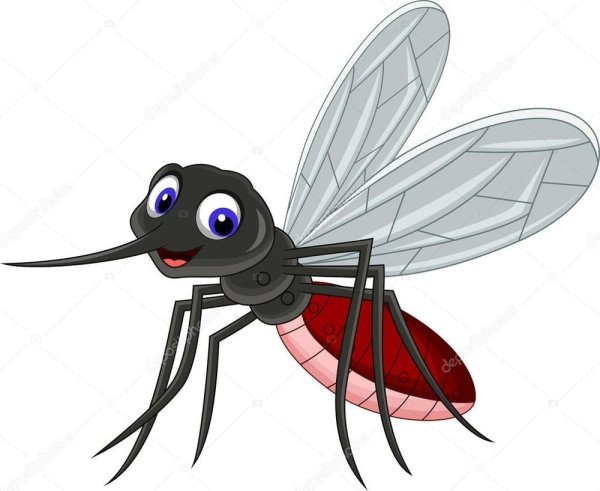 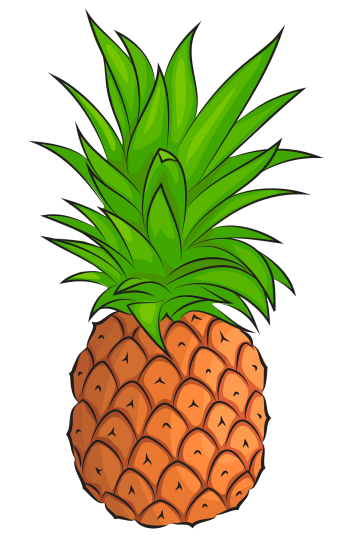 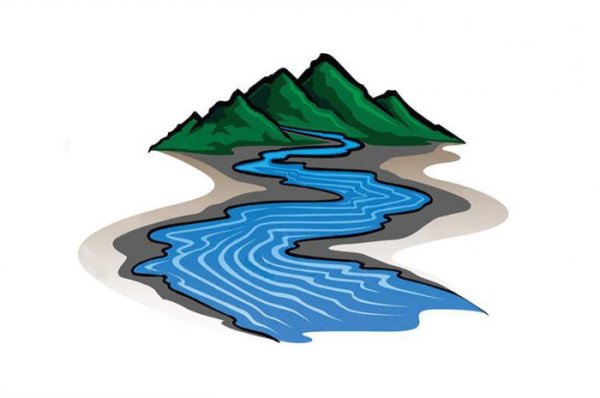 Мовленнєва розминка. Робота зі скоромовкою.
Ананаси Аня їла,
Апельсини не любила.
Який звук найчастіше трапляється у віршику?
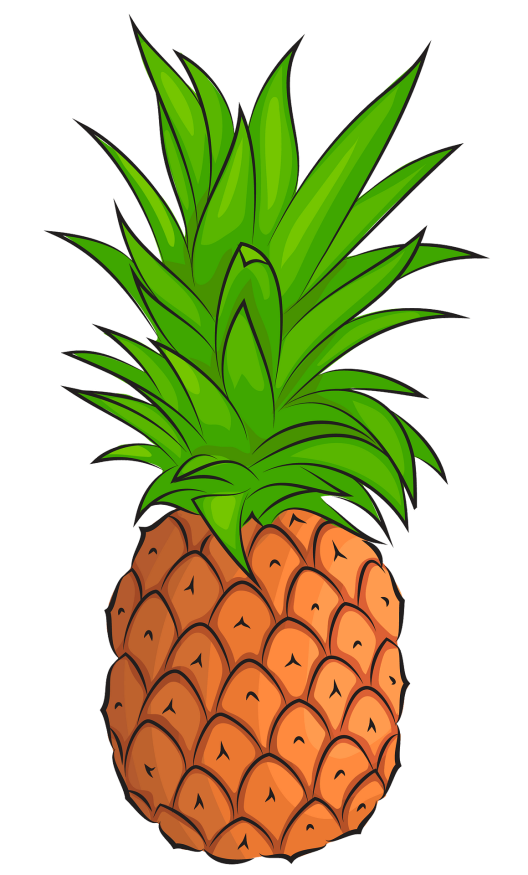 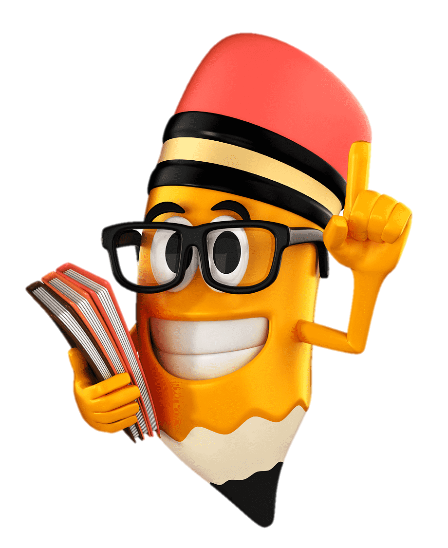 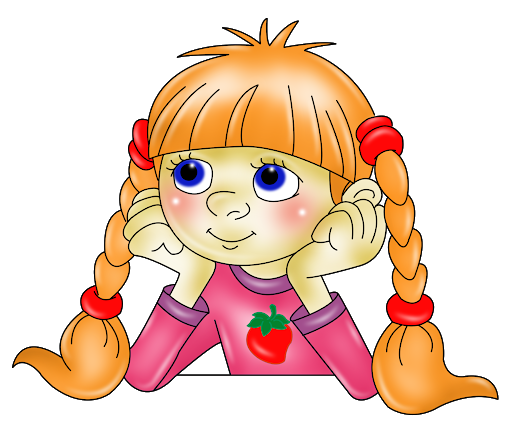 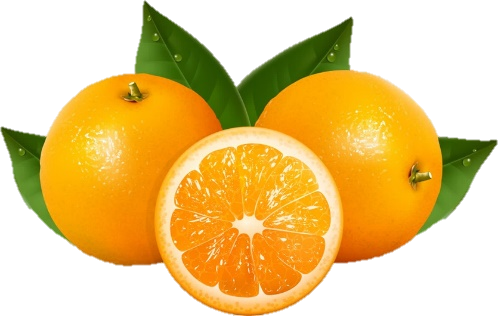 Гра «Знайди букву А»
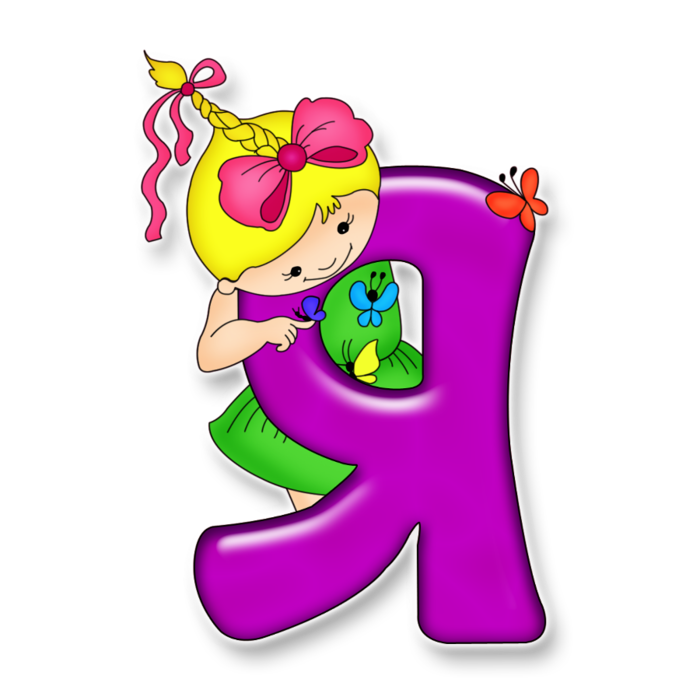 Знайди букви А а в рядку, прочитай їх.
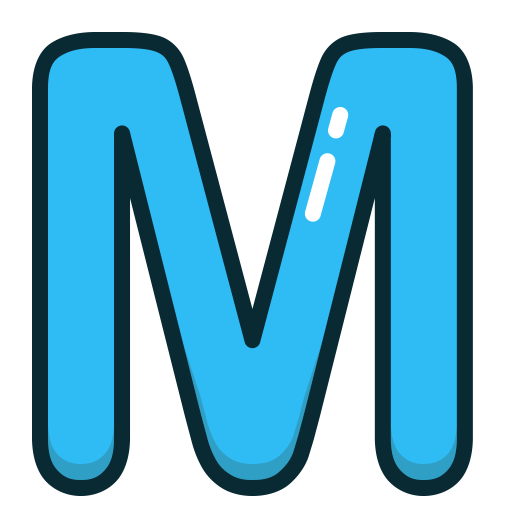 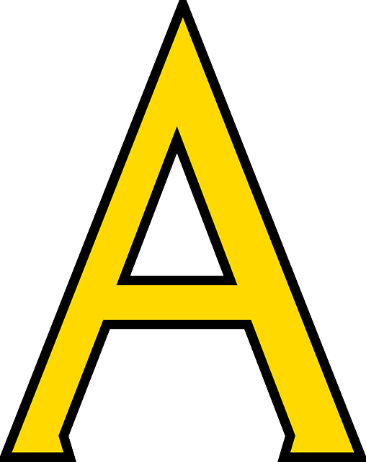 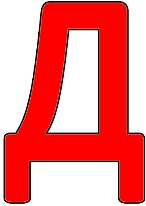 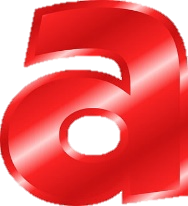 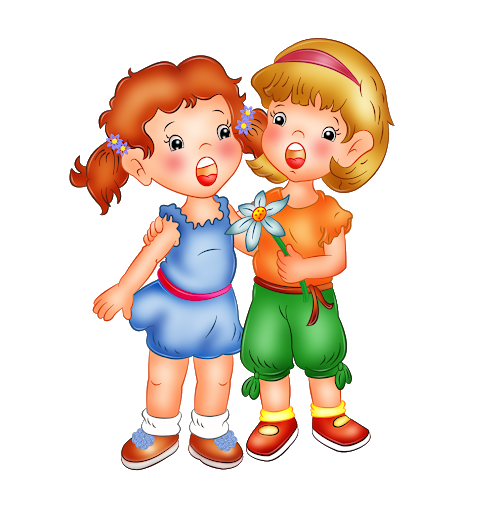 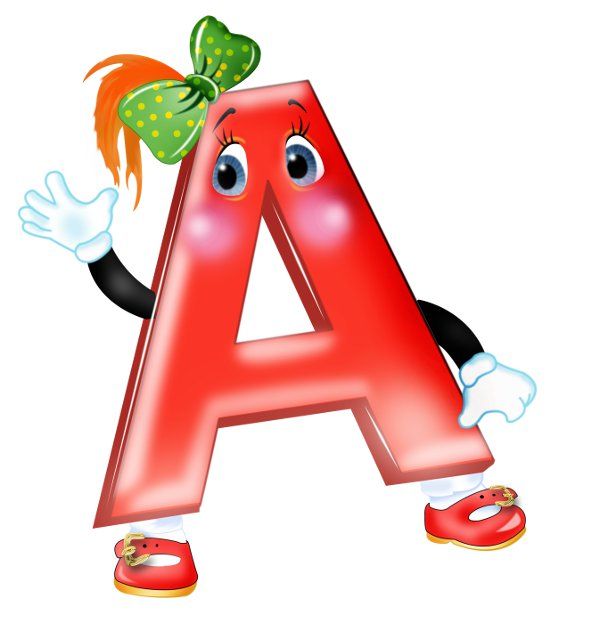 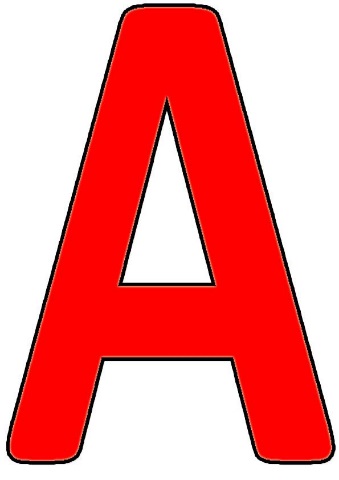 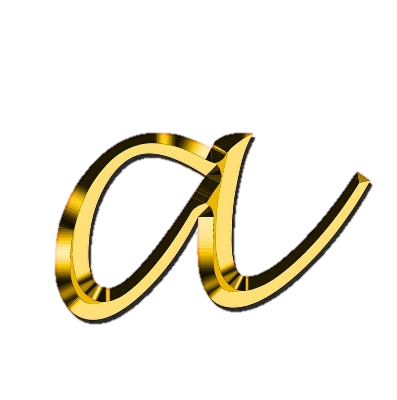 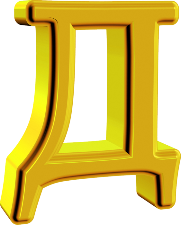 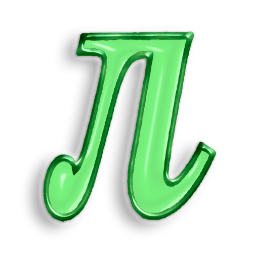 Повідомлення теми уроку
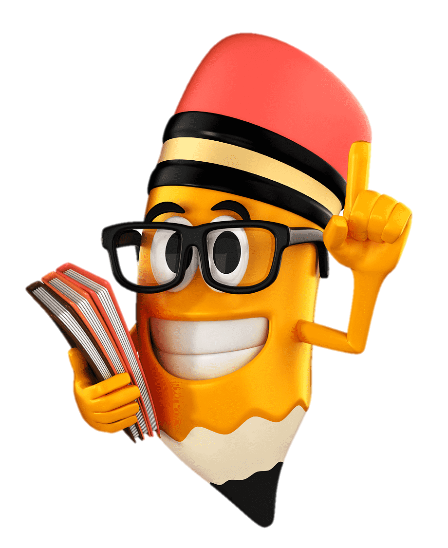 Сьогодні на уроці читання ми познайомимось з великою друкованою буквою А, 
з її використанням під час 
написання імен, прізвищ; 
будемо вчитися друкувати 
велику букву А; 
продовжимо удосконалювати 
вміння робити звуковий аналіз слів.
Я очікую від тебе плідної праці.
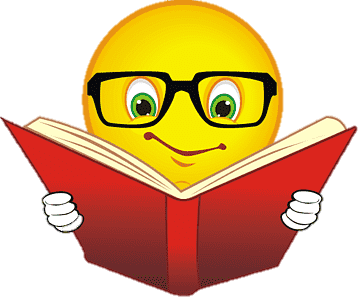 Словникова робота
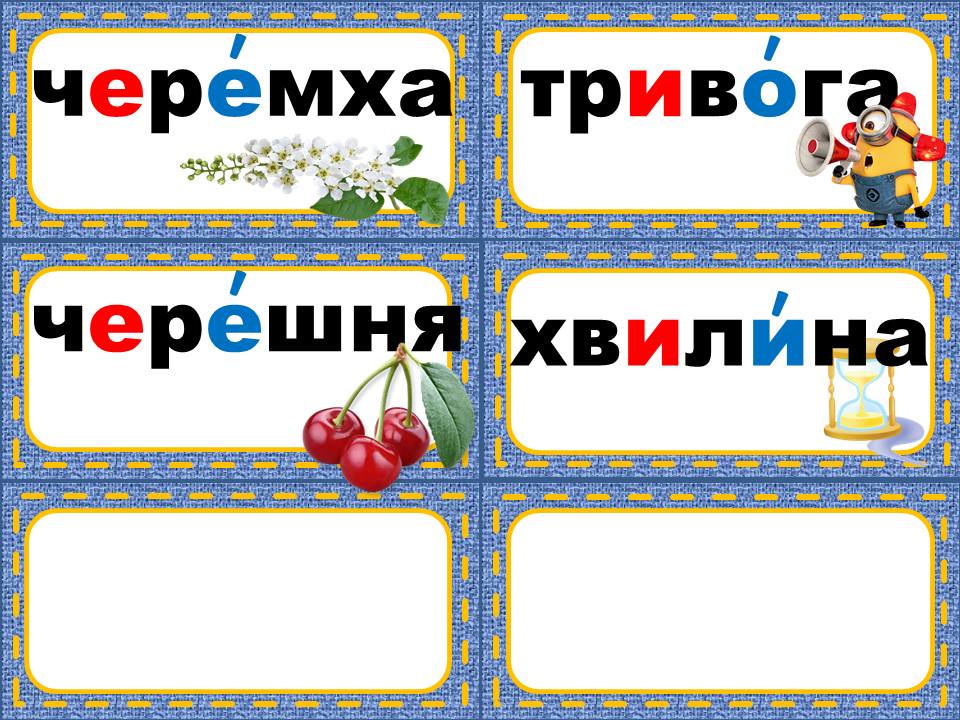 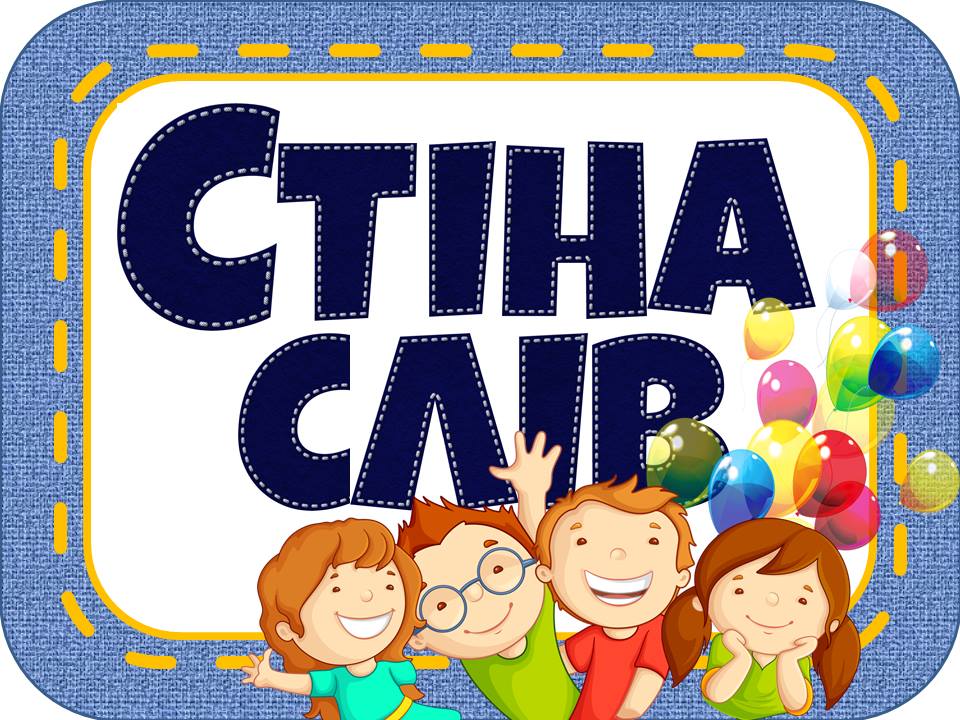 імена
прізвища
чистомовки
скоромовки
аптека
аптекар
Для чого потрібна велика буква А?
Чи є в класі учні, у яких імена чи прізвища починаються з букви А?
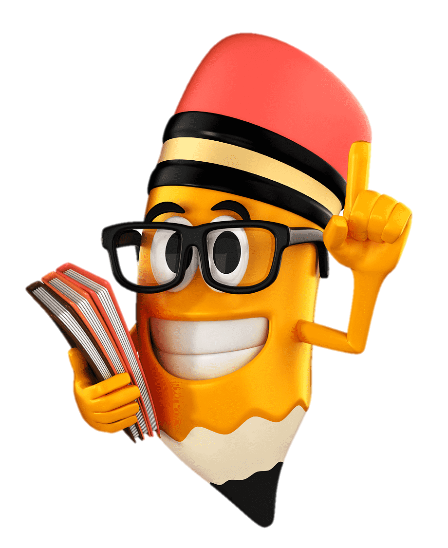 Анастасія
Аліна
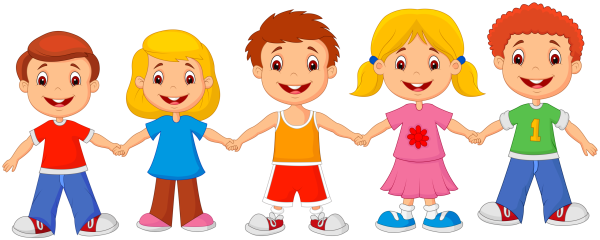 Антон
Андрій
Анатолій
Склади речення за малюнком
Розглянь малюнок. Придумай дітям імена на букву А. 
Чим зайняті діти? Що вони намалювали?
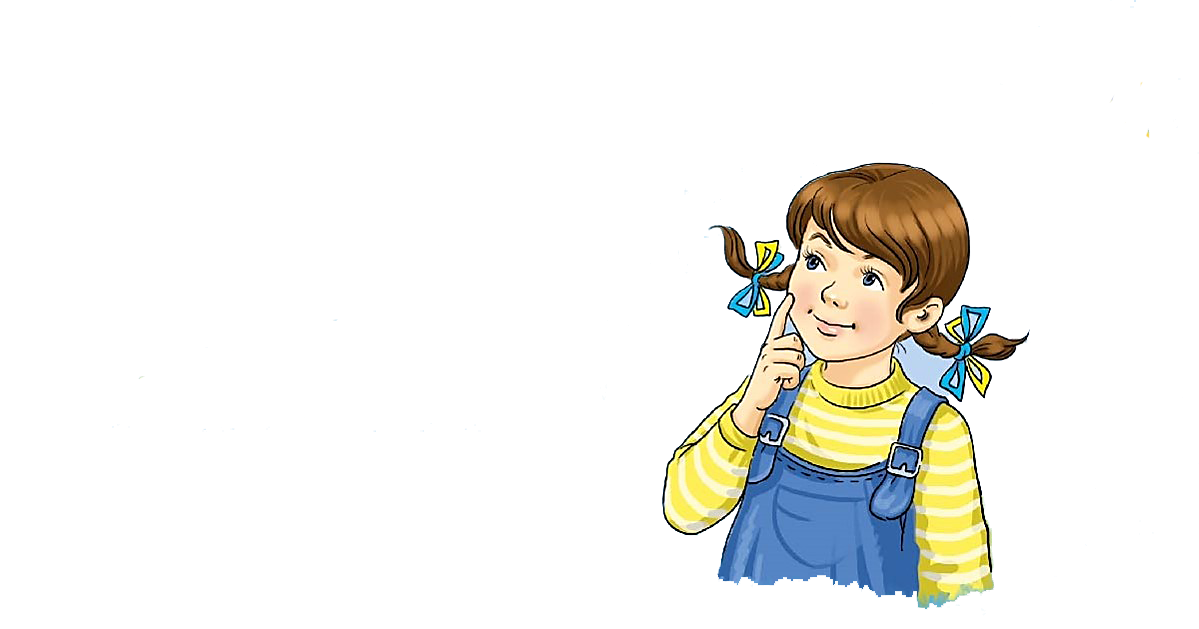 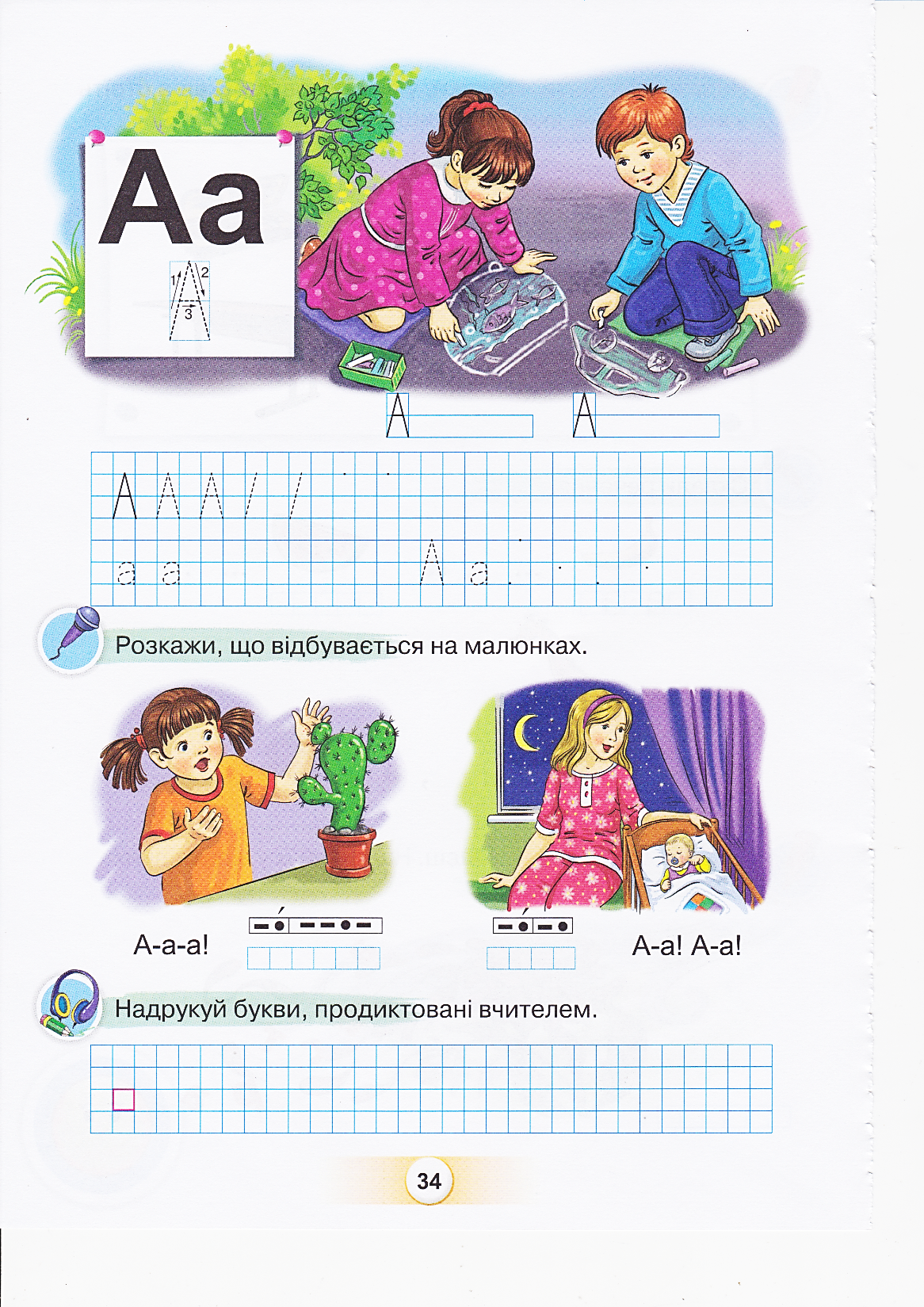 Підручник Сторінка
34
Прочитай букви на сходинках
Прочитай завдання Читалочки
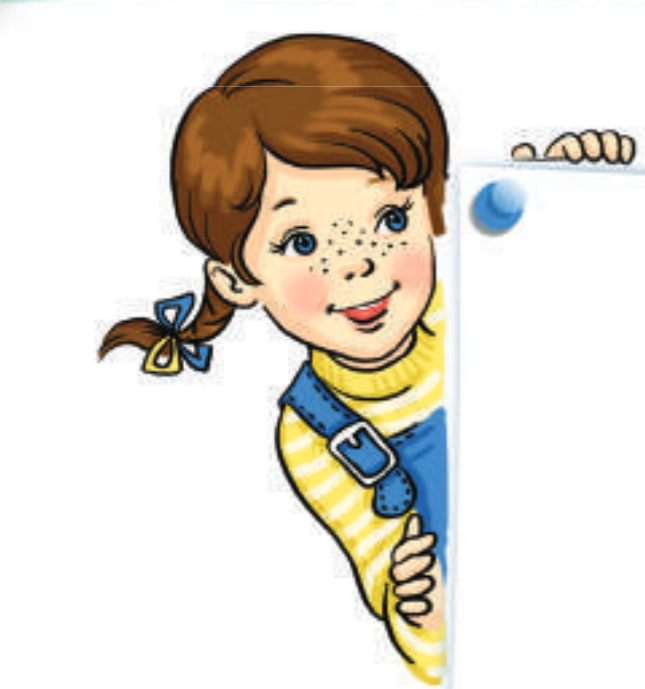 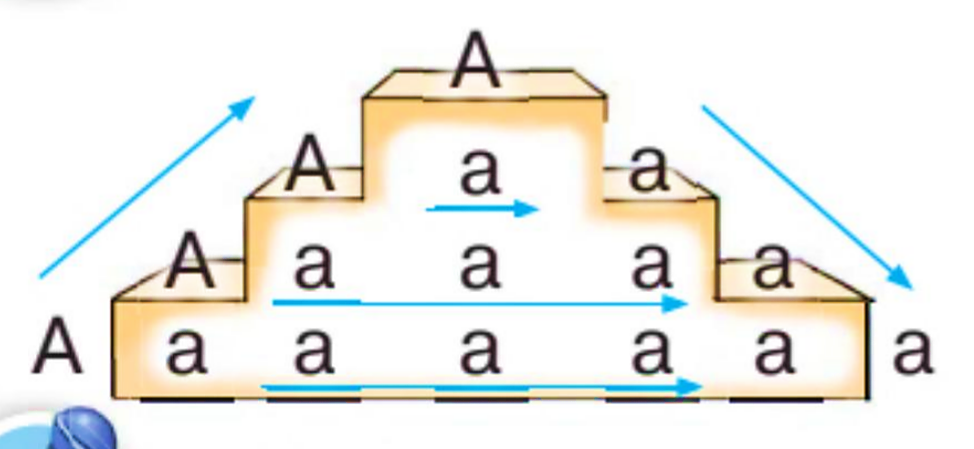 А.
А – а?
А – а – а!
А – а – а – а.
Підручник Сторінка
34
Розкажи, що відбувається на малюнках
Розглянь малюнок. Хто це? Що вона робить? Прочитай, що говорить мама, коли колише немовля. Визнач, до якого слова побудована звукова схема.
Розглянь малюнок. Розкажи, яка пригода сталася з дівчинкою. Придумай дівчинці ім'я на букву А. Прочитай, що сказала дівчинка, вколовшись колючкою кактуса. 
Визнач, до якого слова побудована звукова схема.
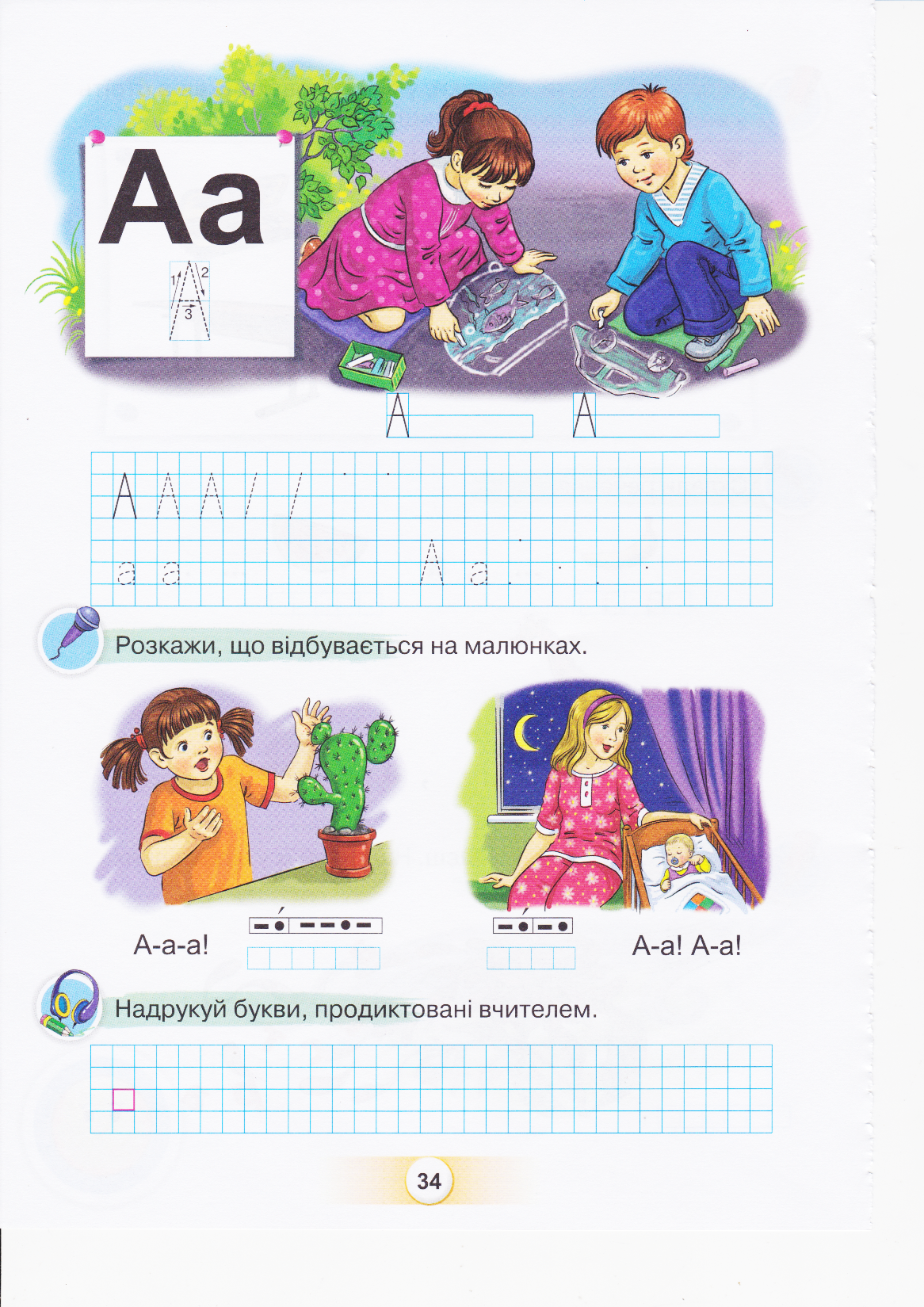 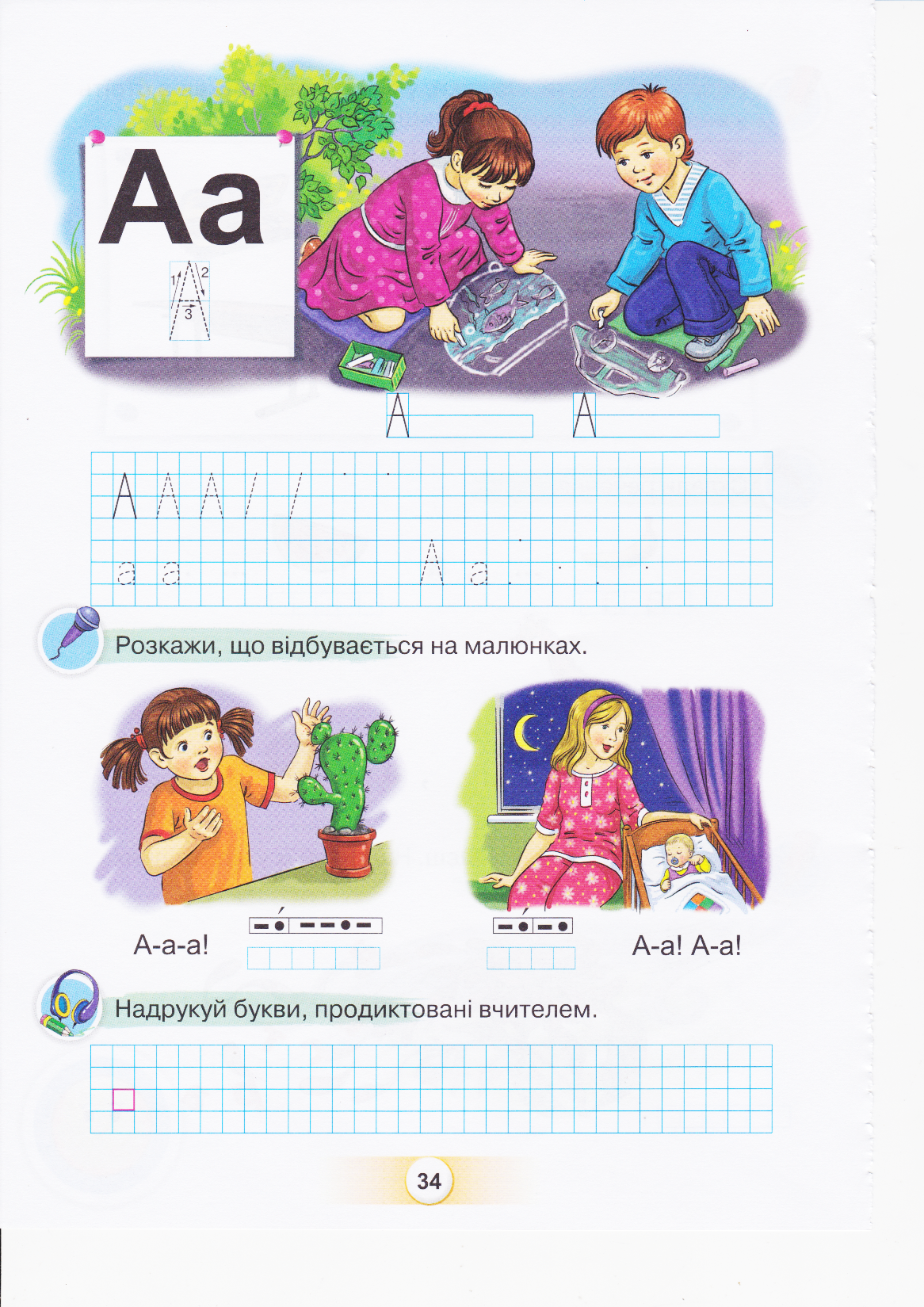 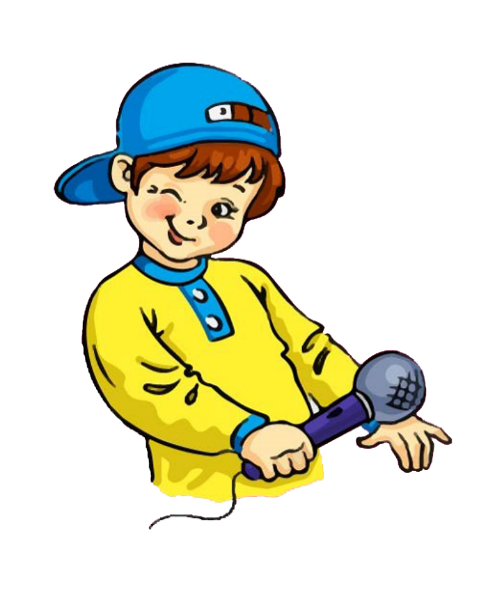 Підручник Сторінка
34
Кактус
Мама
Прочитай разом із Щебетунчиком
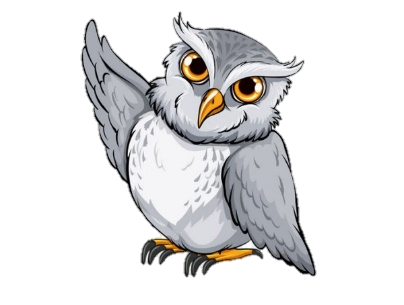 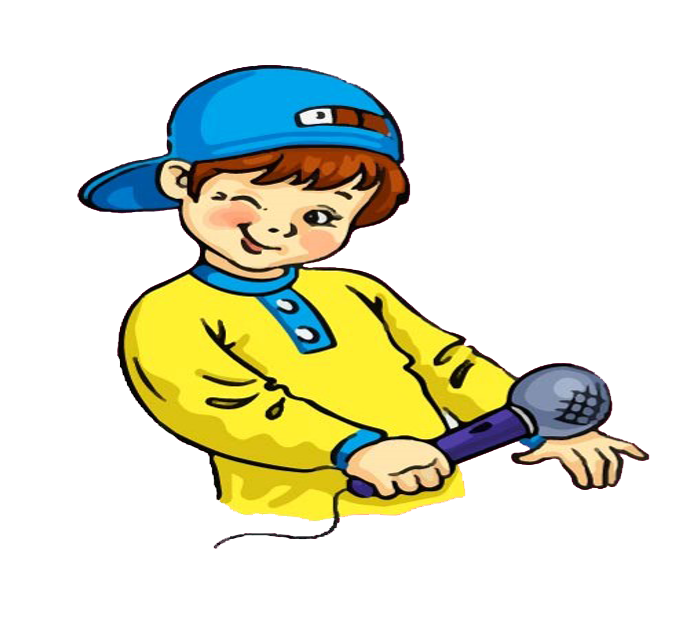 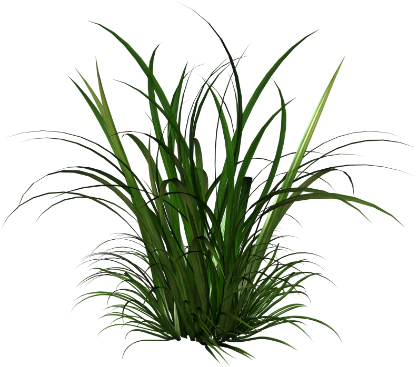 А-а-а —  — .
А-а-а —  — .
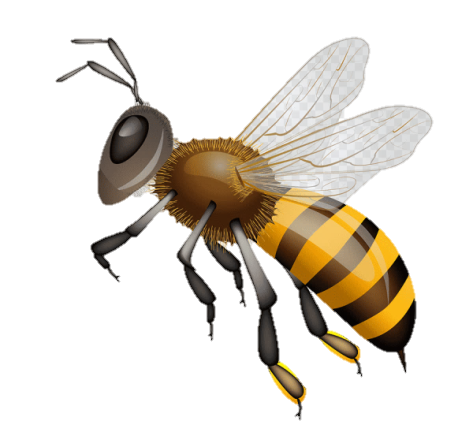 А-а-а —  — .
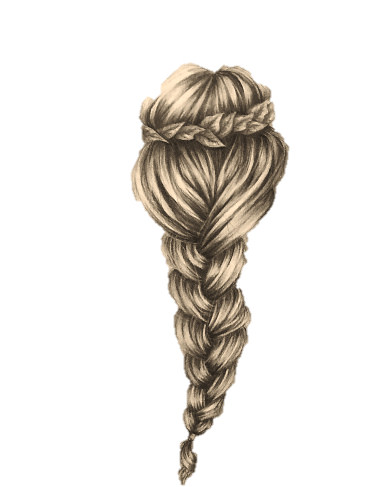 А-а-а —  — .
Підручник Сторінка
35
Робота над текстом
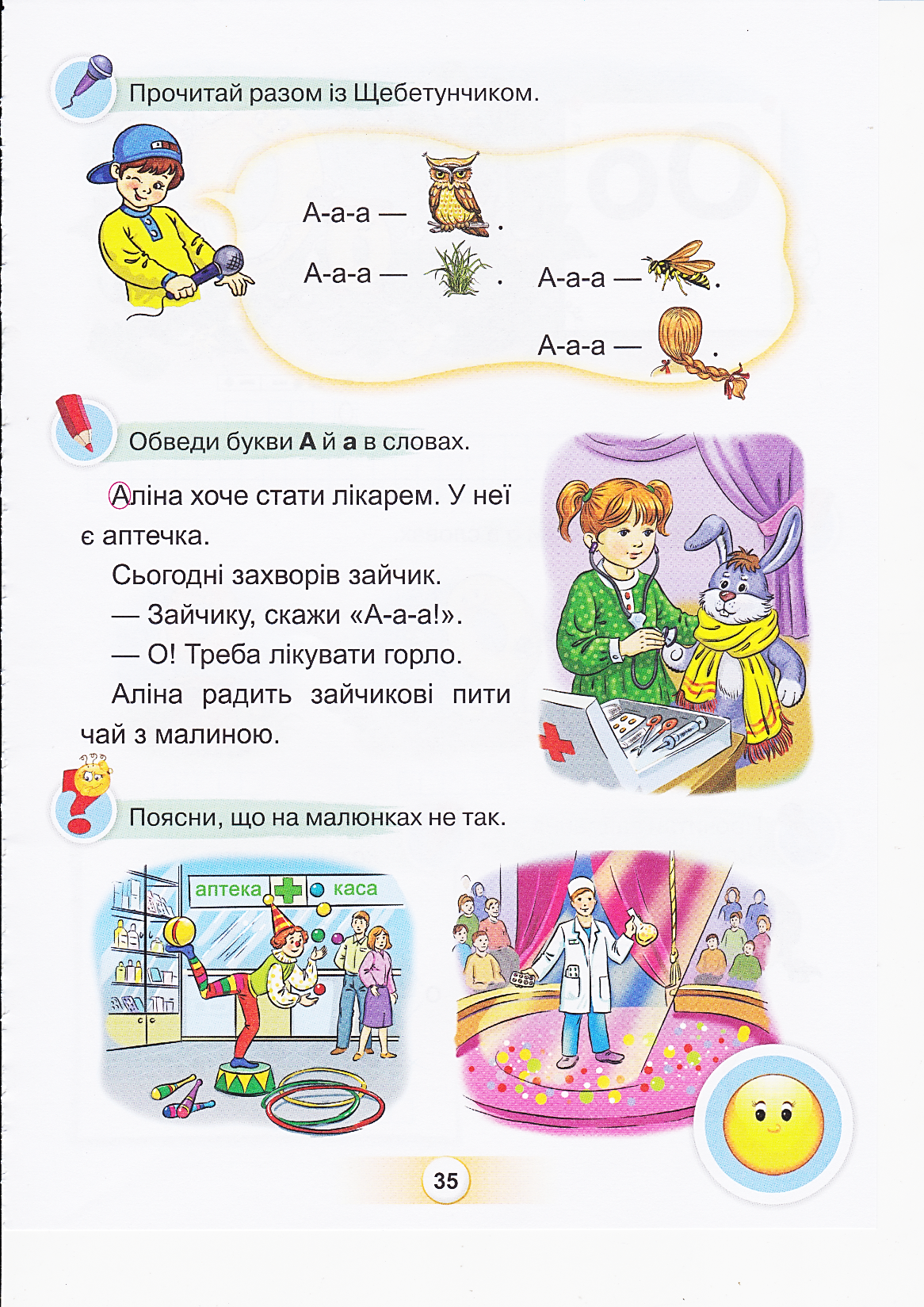 Аліна хоче стати лікарем. У неї є аптечка. 
     Сьогодні захворів зайчик. 
     — Зайчику, скажи: «А-а-а!» 
     — О! Треба лікувати горло.
     Аліна радить зайчикові пити чай з малиною.
Підручник Сторінка
35
Послухай текст. Бесіда за змістом тексту. Придумай заголовок. Знайди всі букви А а.
Поясни, що на малюнках не так
Розглянь малюнки. Склади речення за схемою до кожного малюнка.
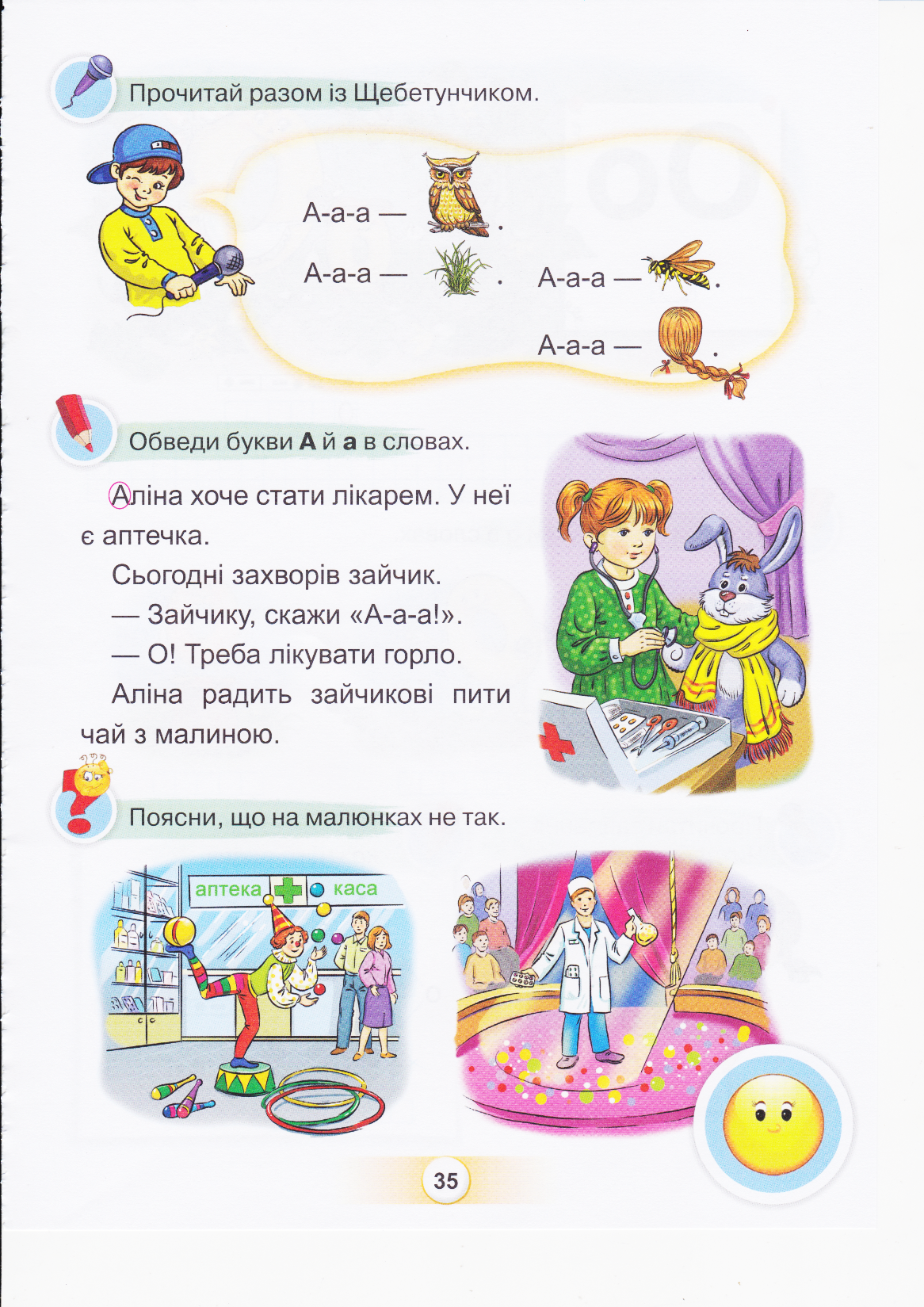 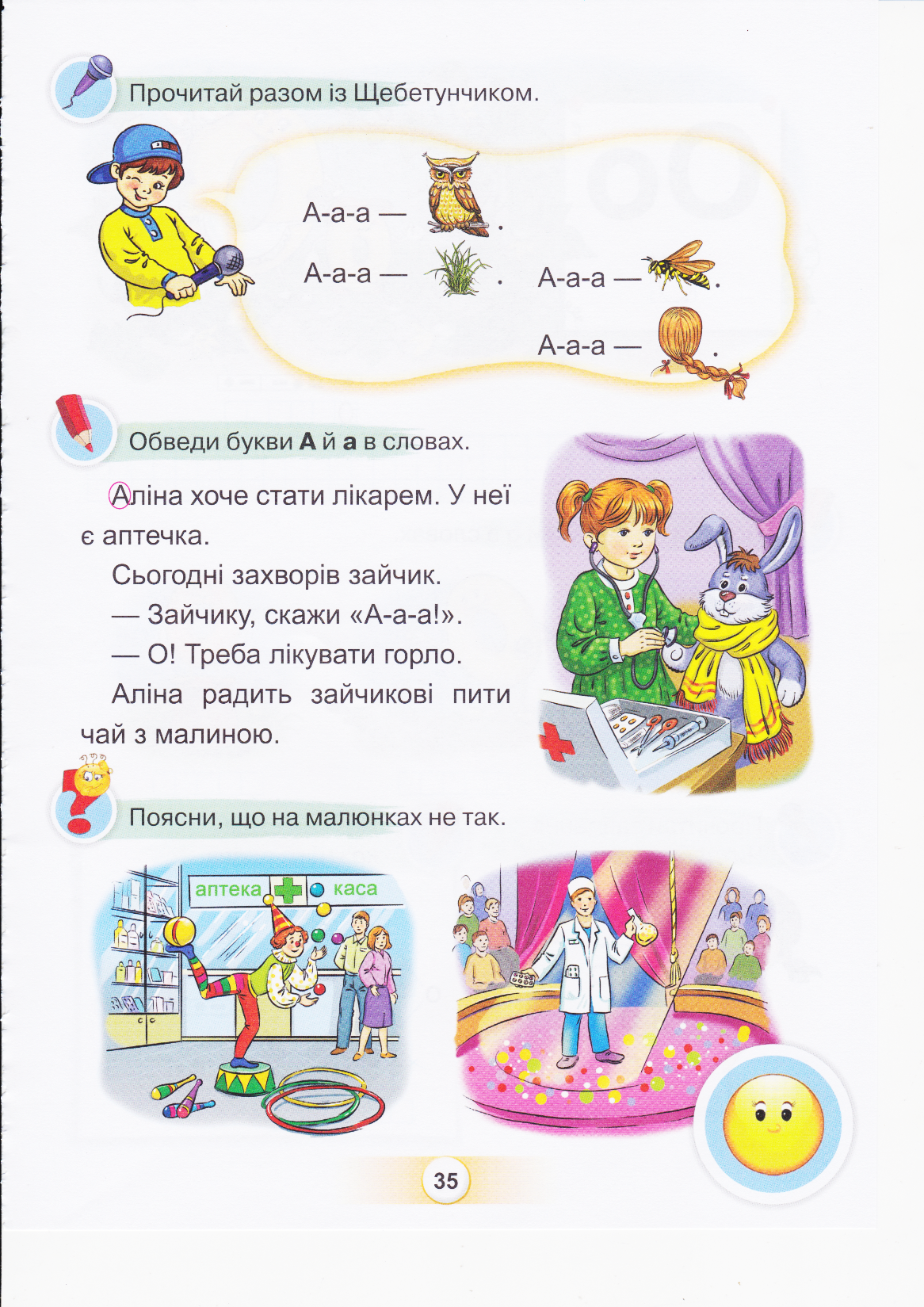 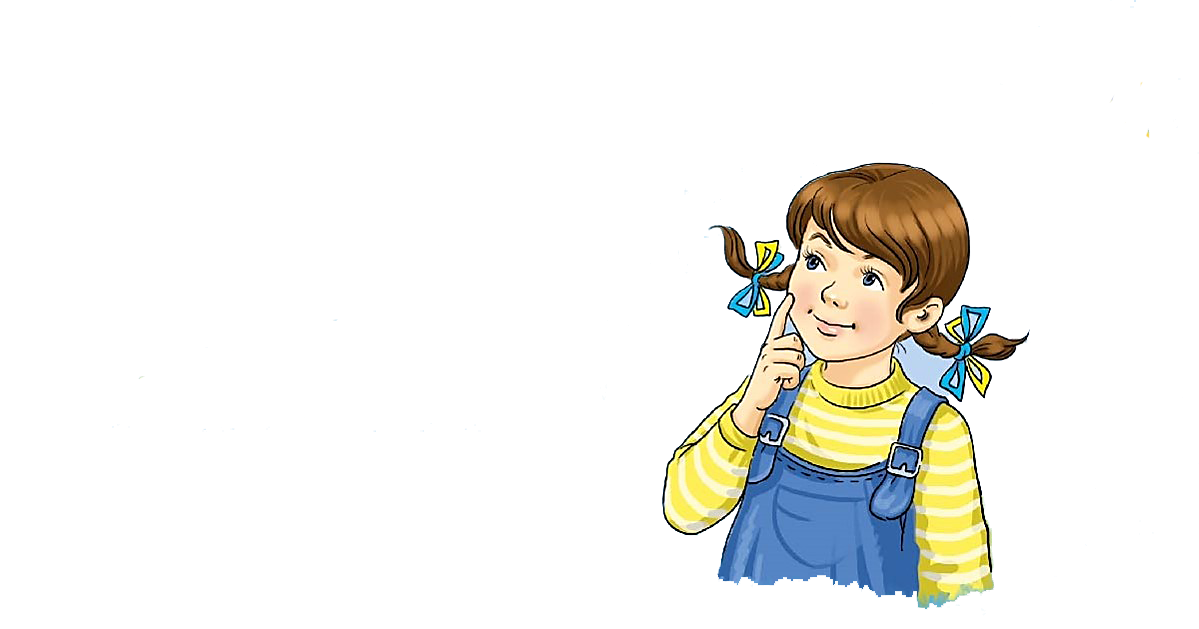 Підручник Сторінка
35
Робота в зошиті
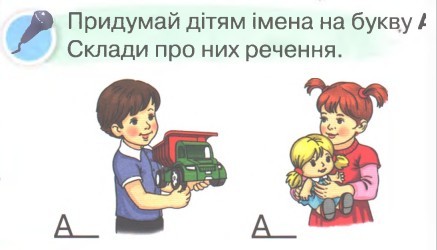 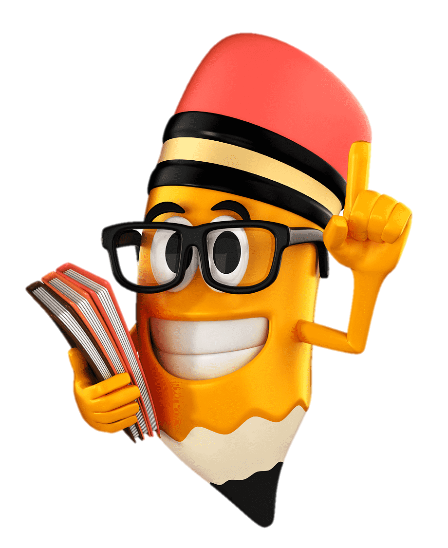 Побудуй схему свого речення
Зошит Сторінка
18
Написання великої друкованої букви А
Велика друкована буква А складається з трьох елементів
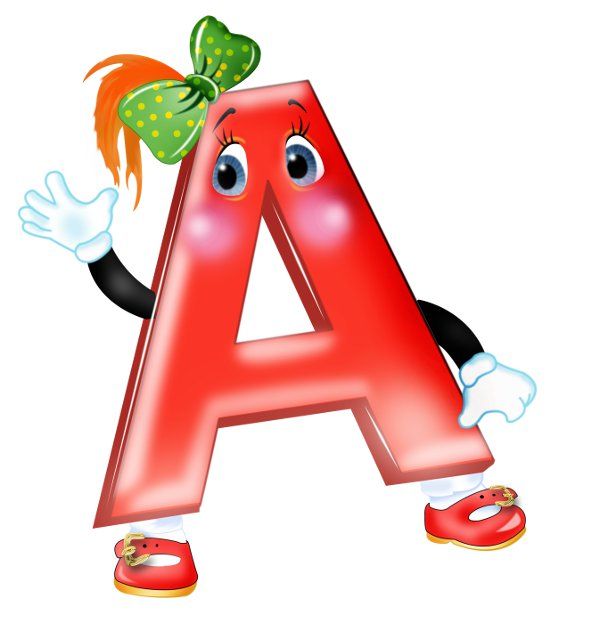 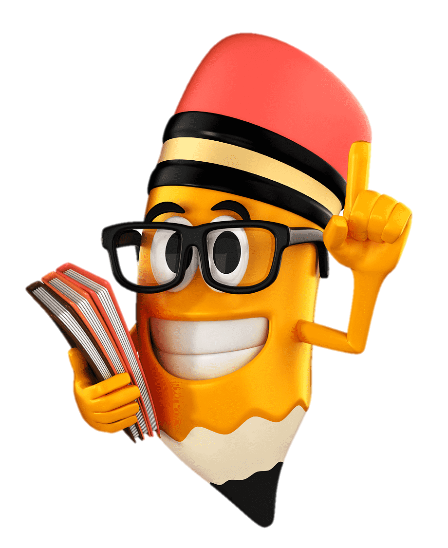 Букви можна друкувати,
Можна бачити й писати,
А почути – аж ніяк!
Це лише умовний знак.
               Валентина Бутрім
Робота в зошиті
Надрукуй у клітинках велику і малу букви А а
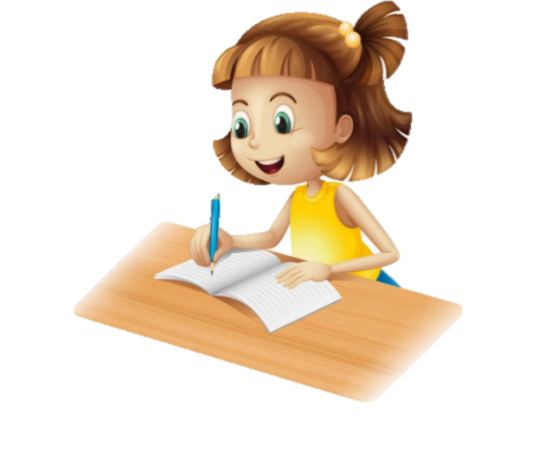 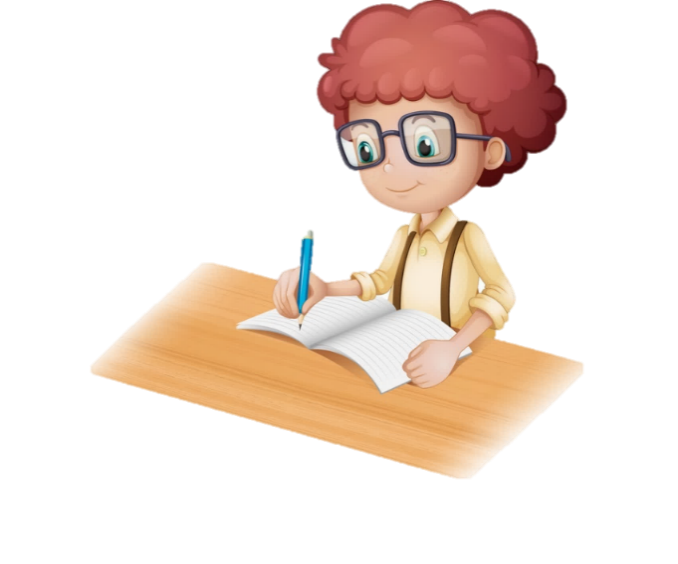 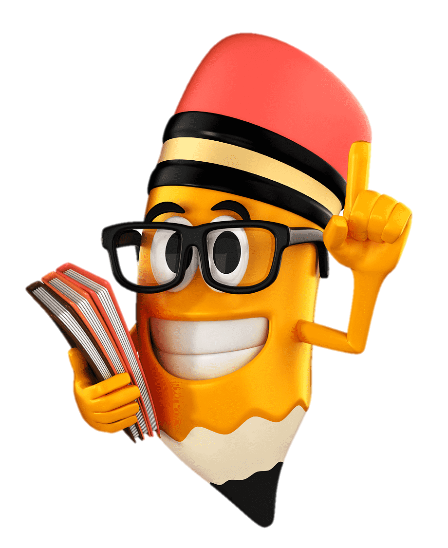 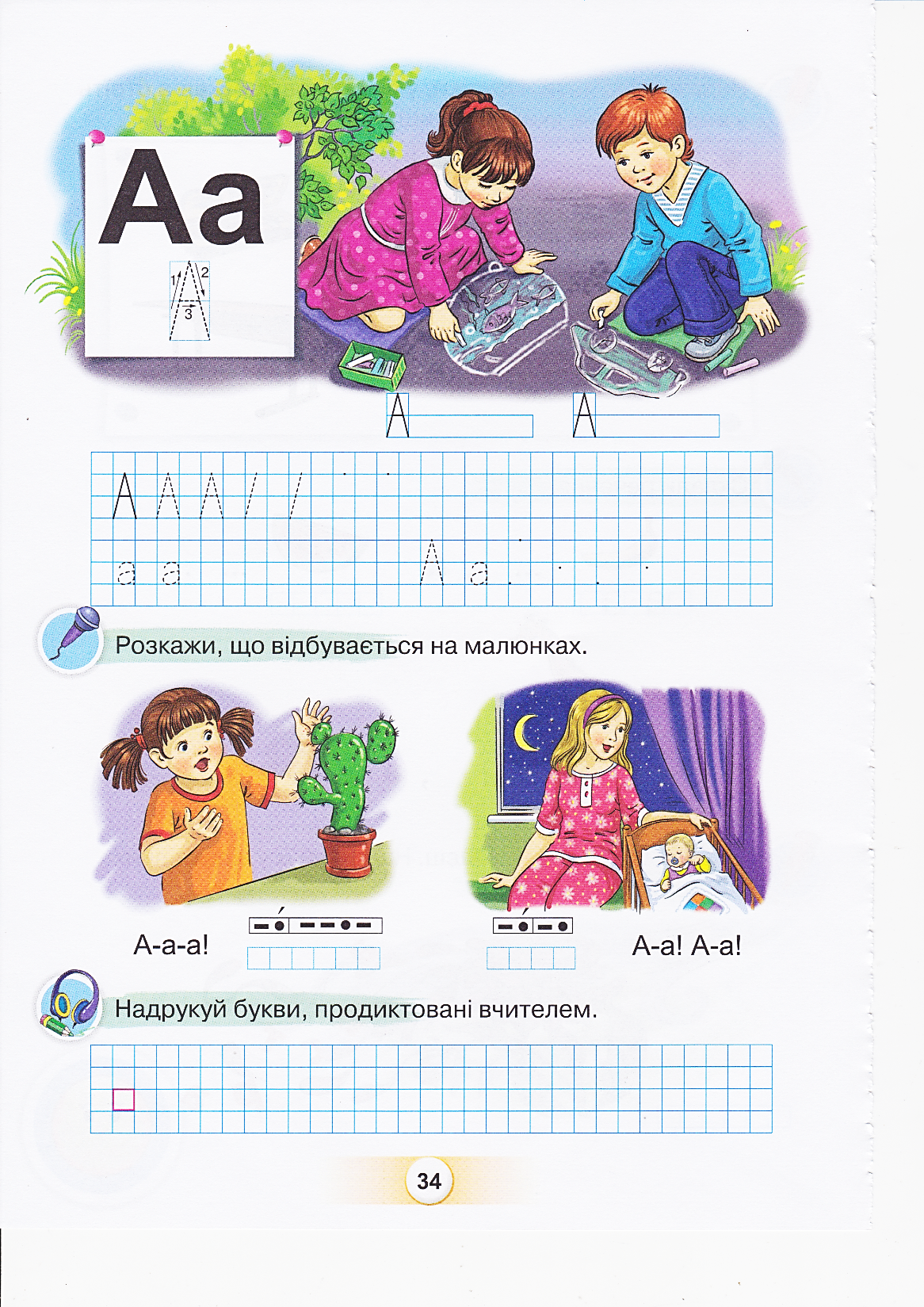 Зошит Сторінка
18
Робота в зошиті
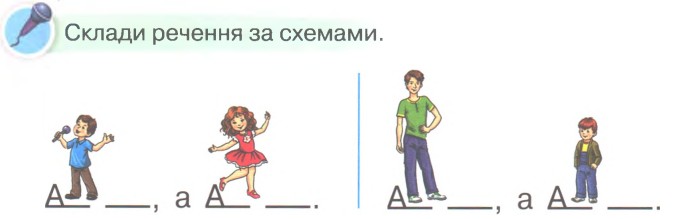 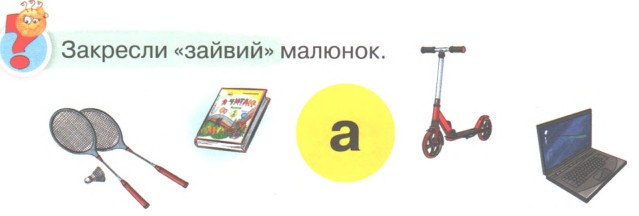 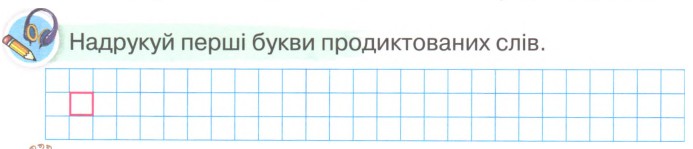 Зошит Сторінка
18
Словникова робота
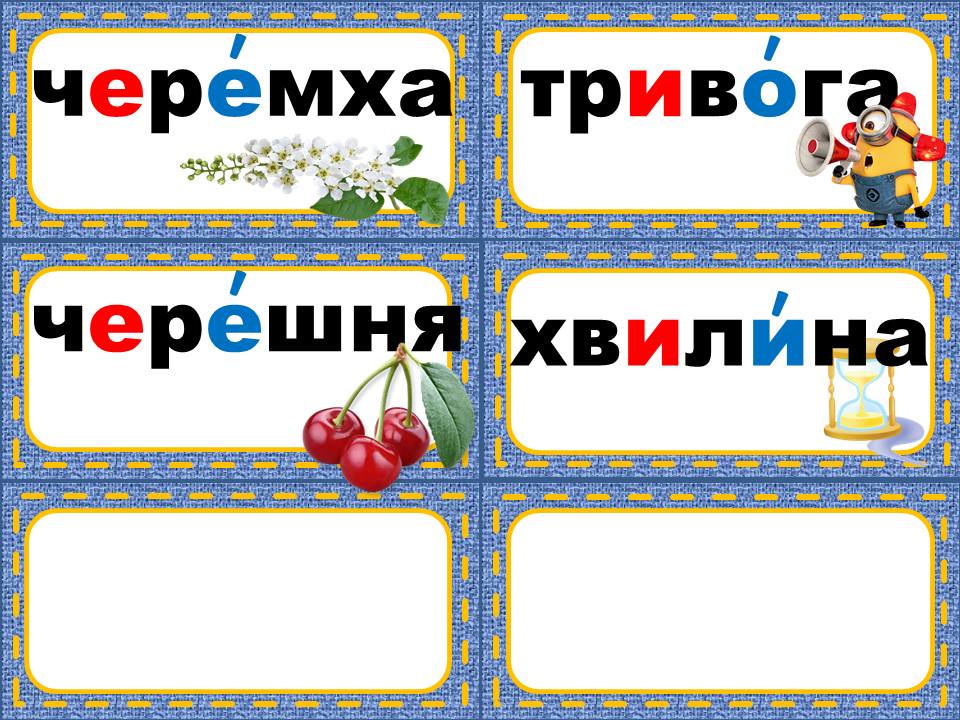 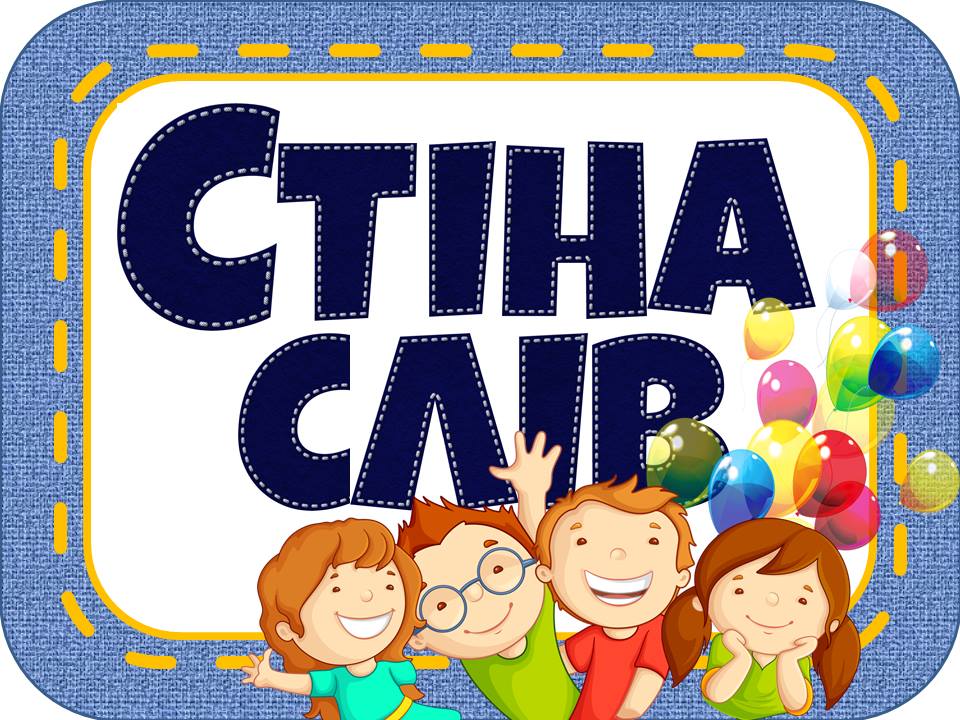 імена
прізвища
чистомовки
скоромовки
аптека
аптекар
Вправа «Мікрофон»
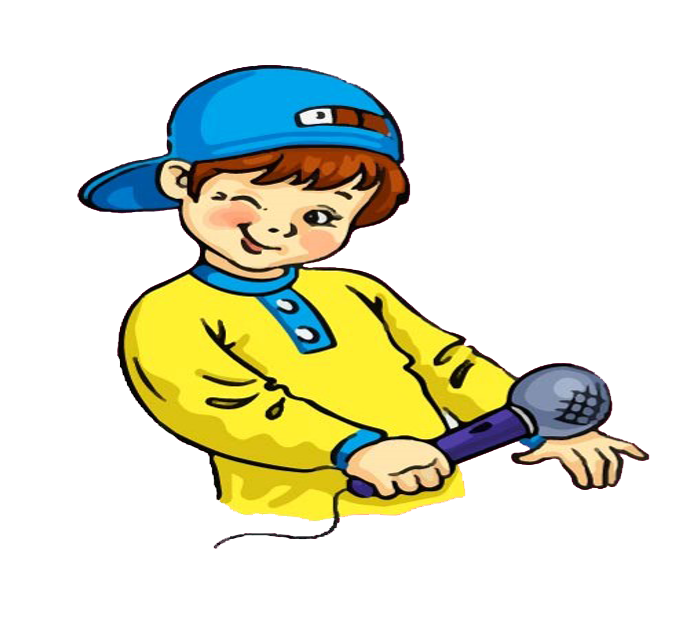 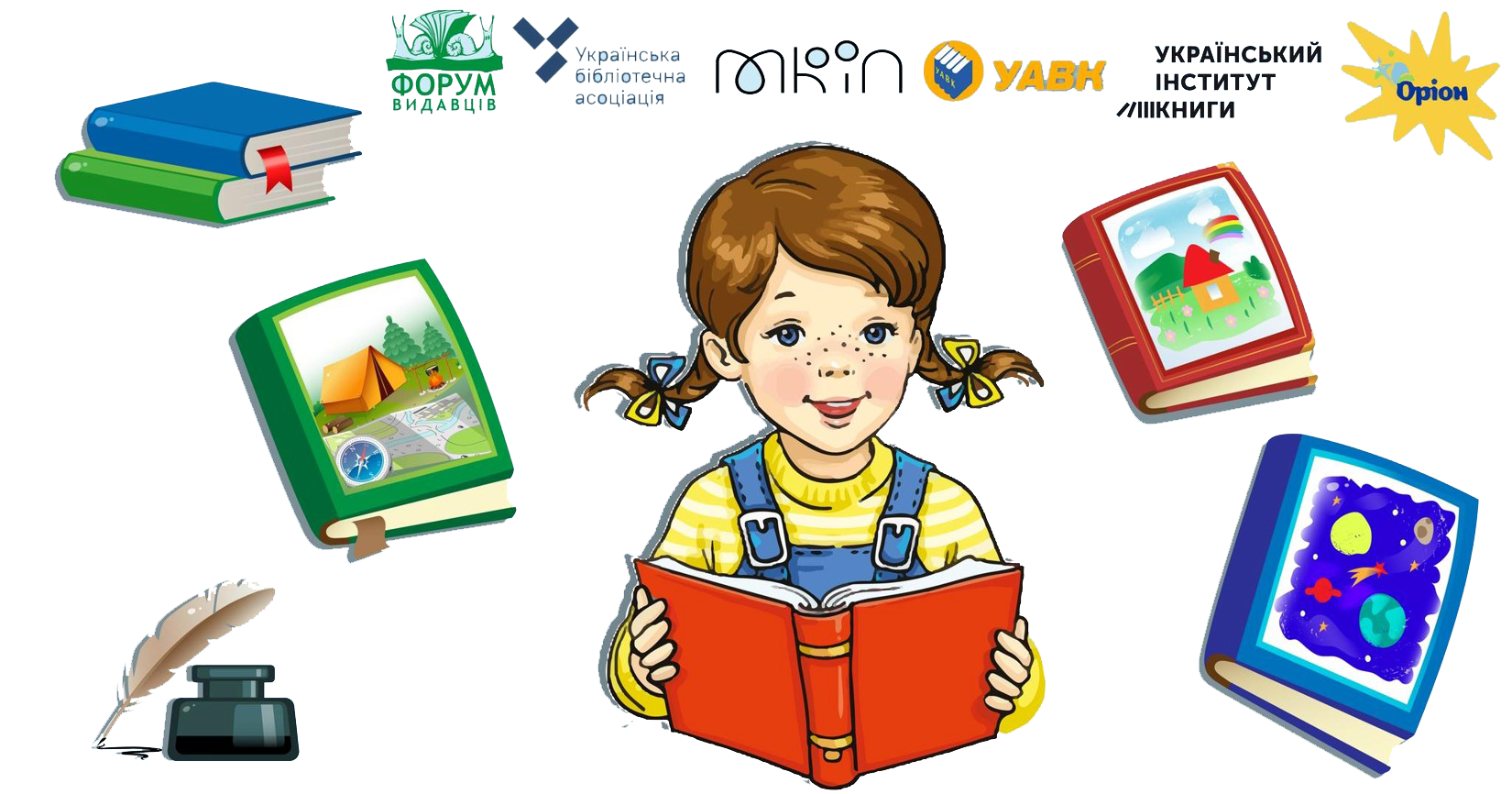 Яку букву вивчали на уроці?
Для чого потрібно вміти друкувати велику букву А?
Добери слова, які пишуться з великої букви А.
Рефлексія. Обери відповідну цеглинку LEGO.
Цеглинку ЛЕГО підійми, зустріч нашу оціни!
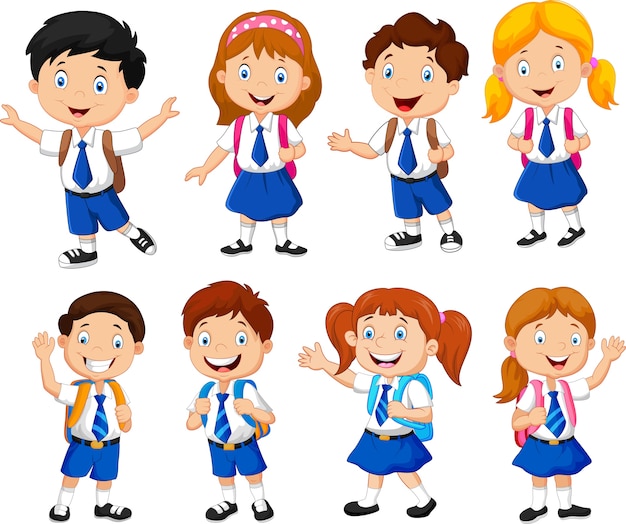 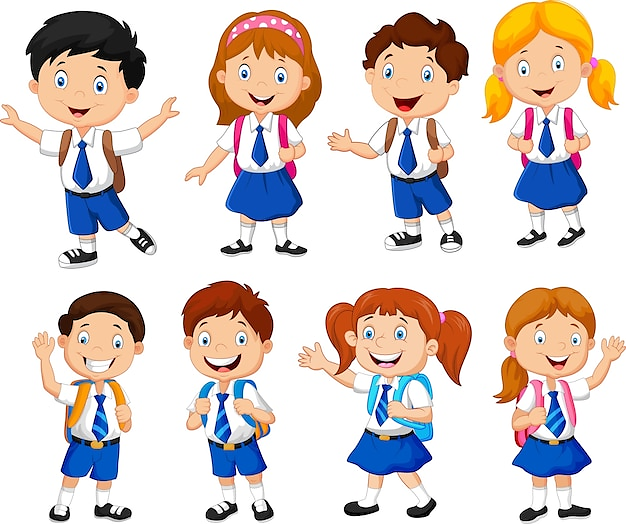 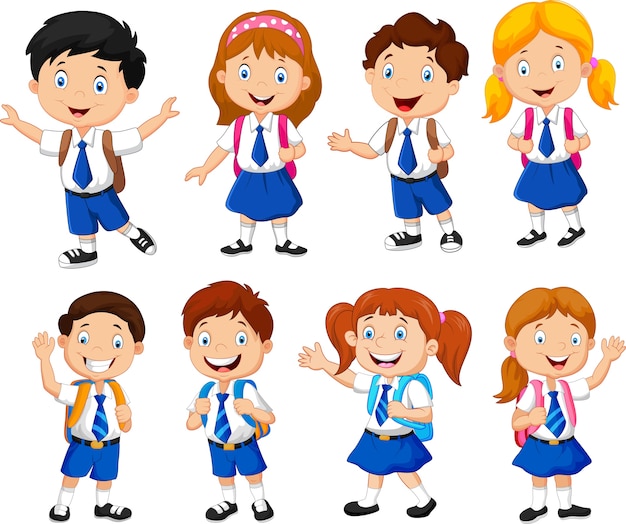 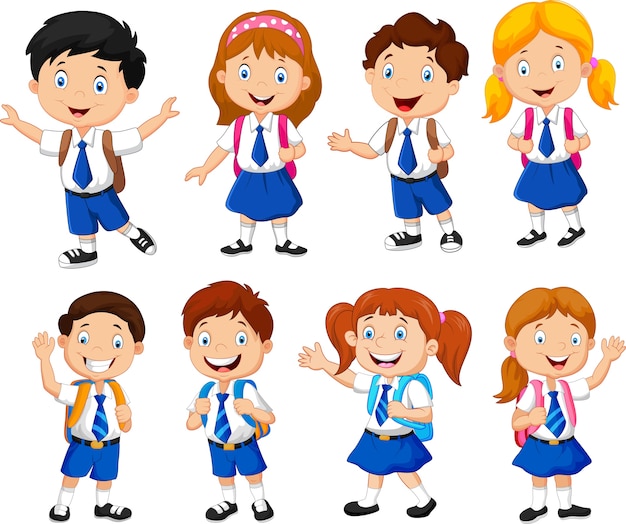 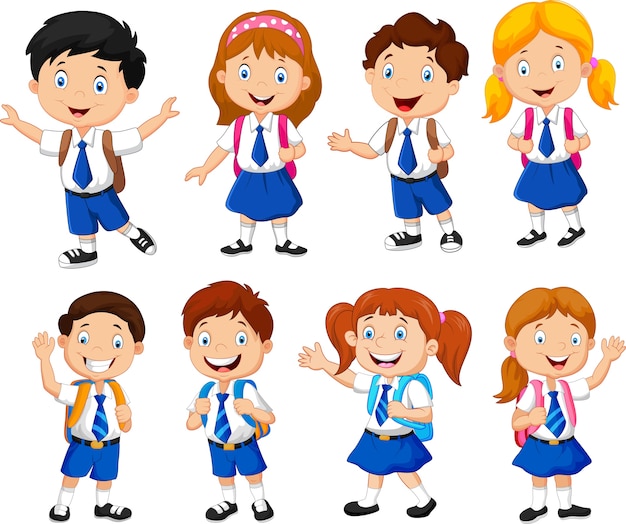 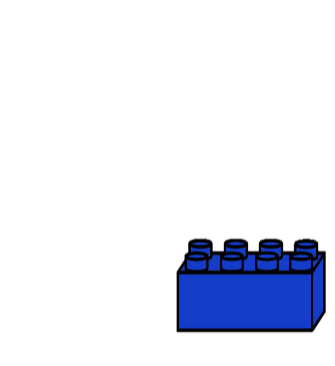 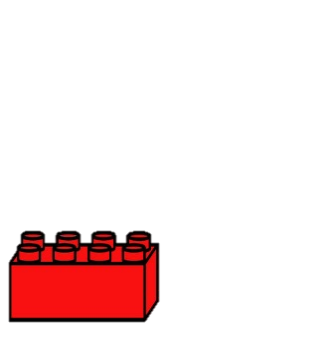 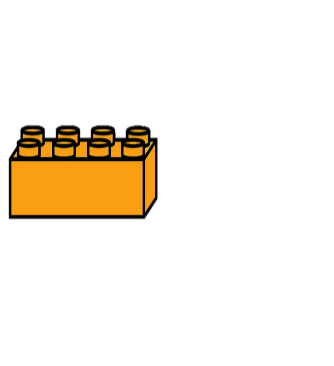 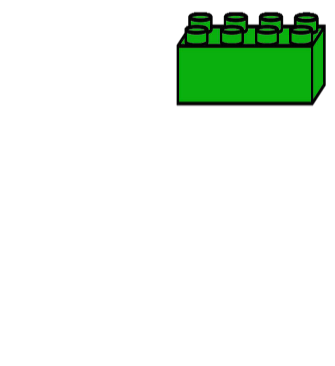 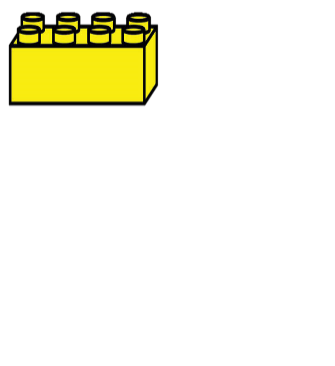 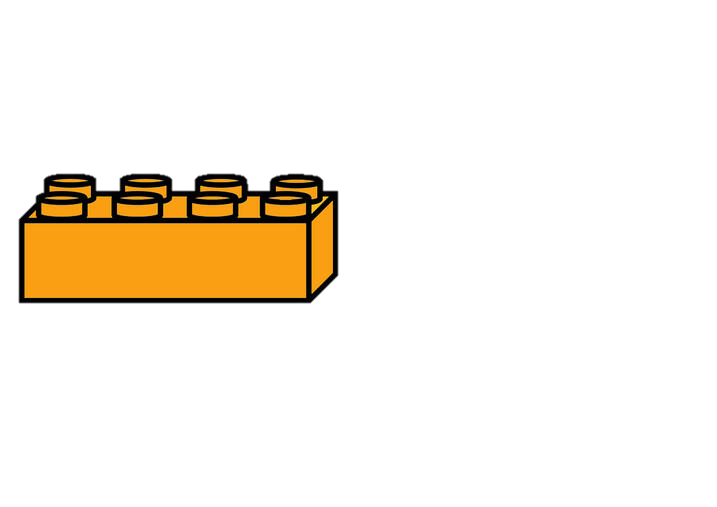 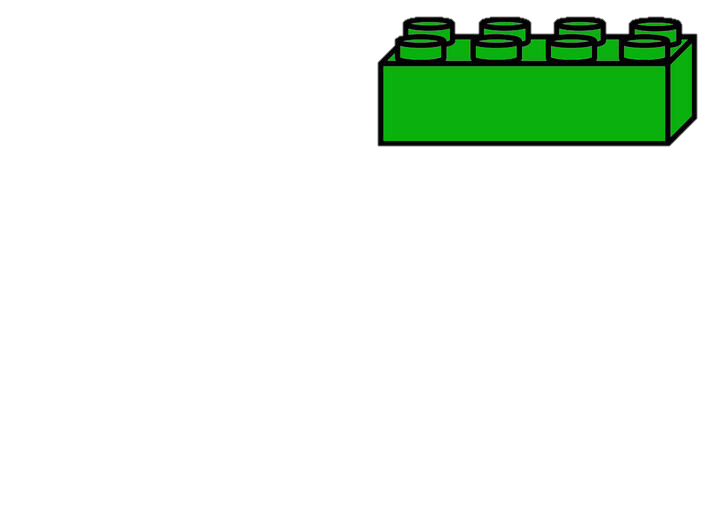 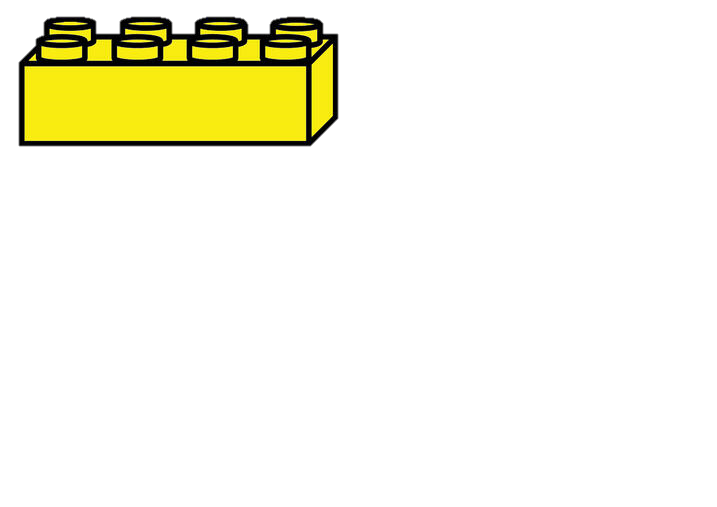 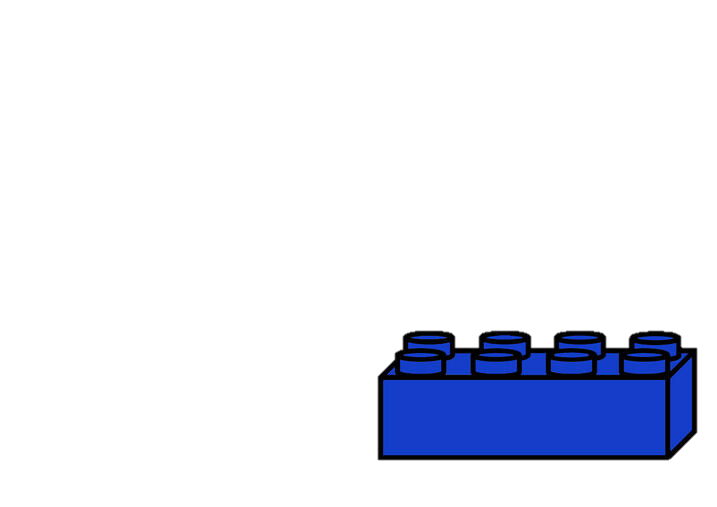 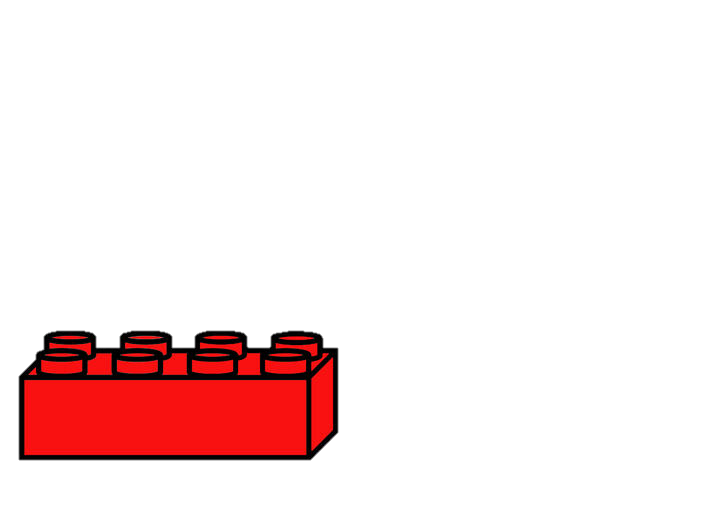 Було цікаво!
У мене все вийшло!
Я трошки втомилась!
Все було легко!
Було складно!